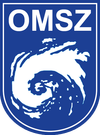 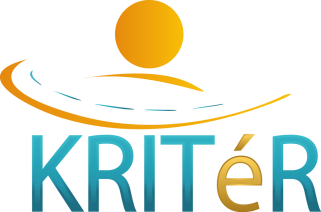 Indicators for climate sensitivity studies
Mónika Lakatos, lakatos.m@met.hu, OMSZ
KRITéR Zárórendezvény, OMSZ, 2015. december 8.
Climate observations in the 
National Adaptation Geo-information System (NAGIS)
Homogenized, interpolated data, CarpatClim methods: MASH-MISH
1961–2010, daily, ~10 km spatial resolution, 1104 grid point data for Hungary
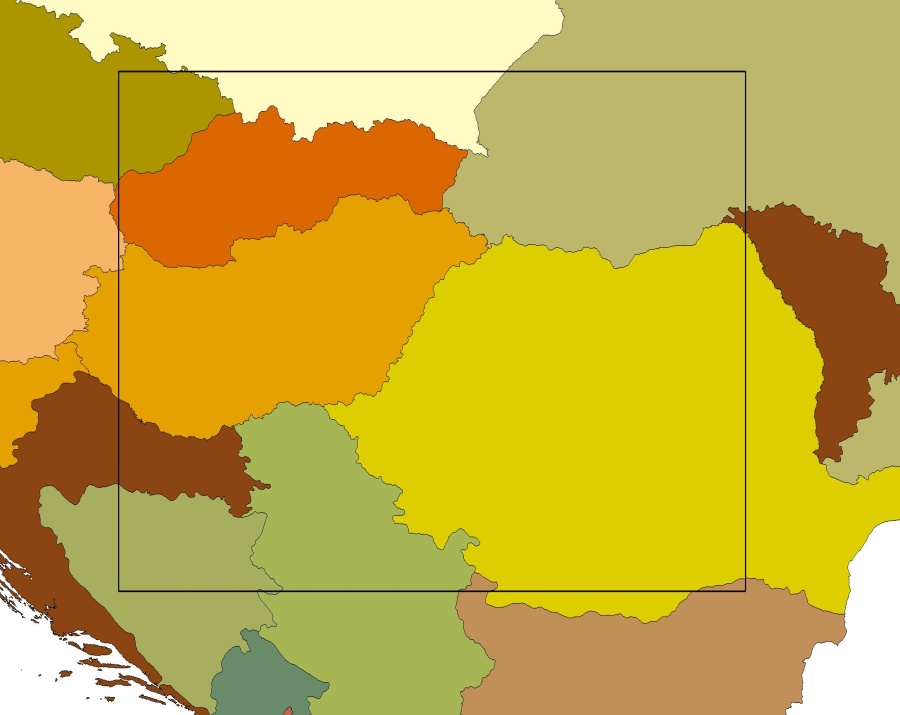 Area out of CarpatClim
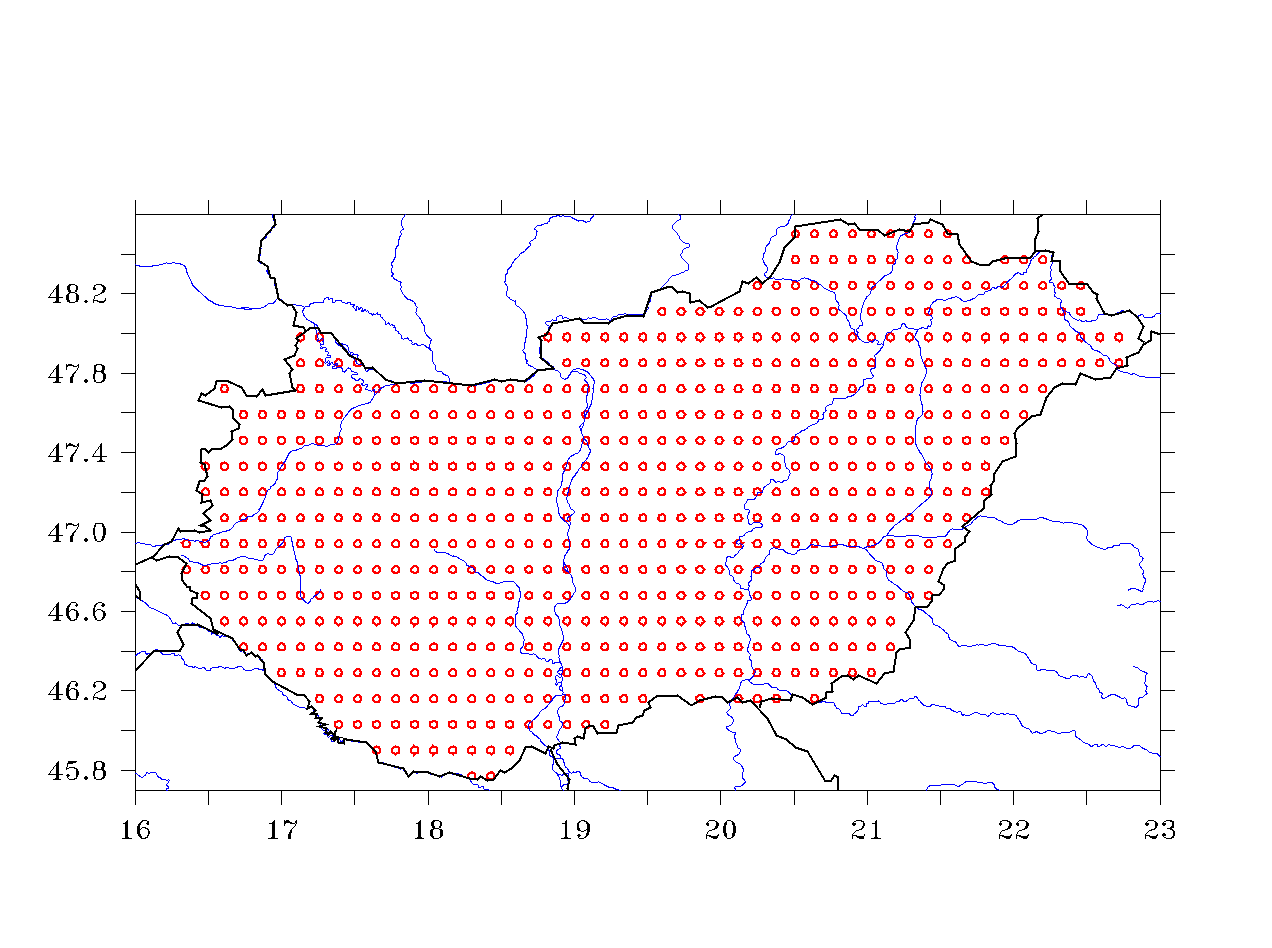 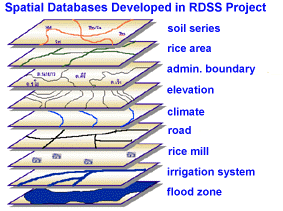 nater.mfgi.hu
[Speaker Notes: Az éghajlatváltozás 
hatásaival szembeni ellenállás 
Növelése
tudományos alapokon nyugvó 
információs rendszer amely:
alapot biztosít különböző szintű 
adaptációs stratégiák kidolgozásához és 
elősegiti az adaptációval kapcsolatos 
döntéshozatalt és intézményi hálózat 
Működését]
Vulnerability assessment scheme
observations
megfigyelések
Pálvölgyi, T. and Hunyady, A., 2008.
WP3: Heatwave-induced excess mortality
Period 2005-2014
Daily average temperatures
Grid point average for districts (175)
Median of the grid point values situated in the specific district (175)
WP4: Impact and vulnerability assessment of road accidents within extreme weather events
During heatwave periods 
Wintertime periods with precipitation
Summer half year: 1 April – 30 September
Winter half year: 1 October- 31 March
Dates of hot days, Tmax >= 30 °C, 2011-2014, in each grid point 
Dates of prec5 days, daily prec >= 5mm, 2011-2014, winter half year, in each grid point
WP5: Effects of climate conditions on tourism TCI, mTCI, CIT
Daily, 1961-2010, 1104 grid point
Daily maximum temperature, daily minimum temperature, mean cloud cover, precipitation sum, mean relative humidity, minimum relative humidity, sunshine duration, wind speed (10m)
Thank you for your attention!